Barok
czym CECHOWAŁ SIĘ BAROK
Barok nie trzymał się niewolniczo klasycznych reguł, ale wykorzystywał poszczególne elementy zgodnie z zasadami  psychologii, tak aby wywołać pożądany efekt. 
Dużą rolę odgrywała kreatywność.
Co to jest barok?
Barok jest to główny kierunek w kulturze europejskiej.

Trwał od końca XVI wieku do XVIII wieku. 

 Obejmował wszystkie przejawy działalności literackiej i artystycznej.
.
PrzykLady baroku w róznych dziedzinach zycia
.
Architektura
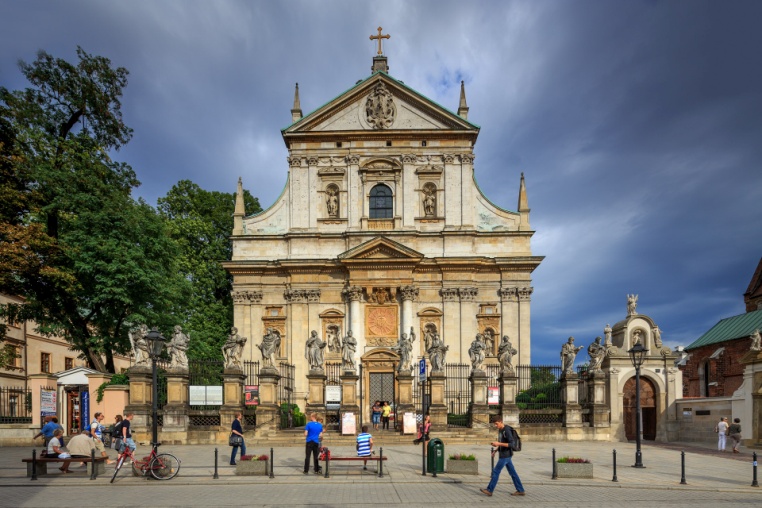 Katedra św. Jerzego w Ragusie
Kościół św. Piotra i Pawła w Krakowie
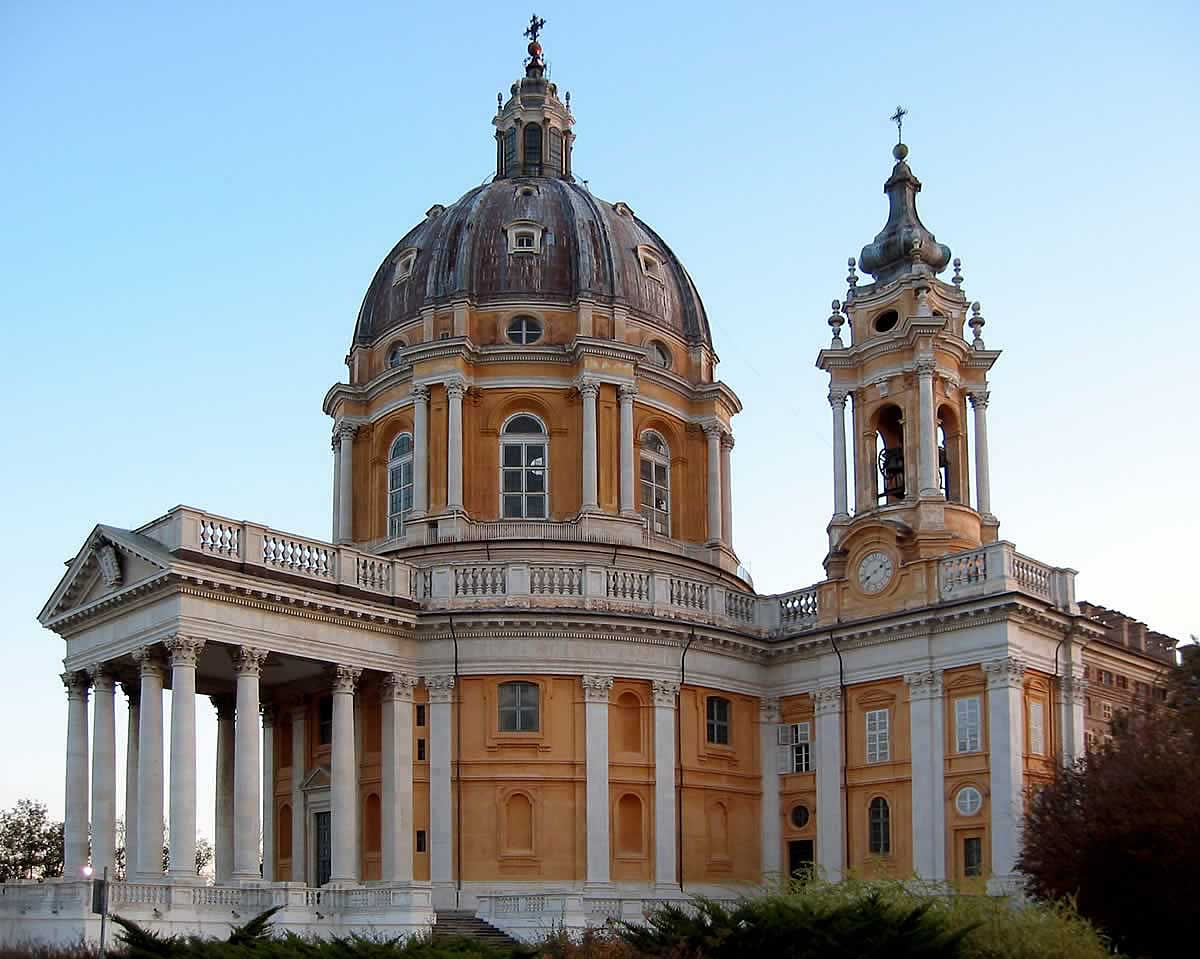 Bazylika Superga w Turynie
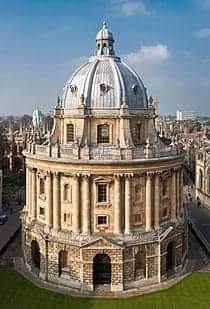 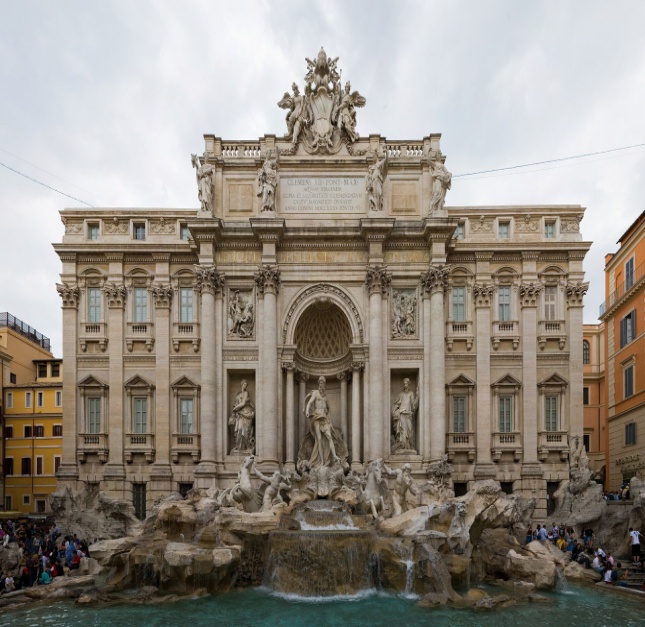 Rzymska fontanna di Trevi we Włoszech
Biblioteka Radcliffe w Oksfordzie
Wnetrza
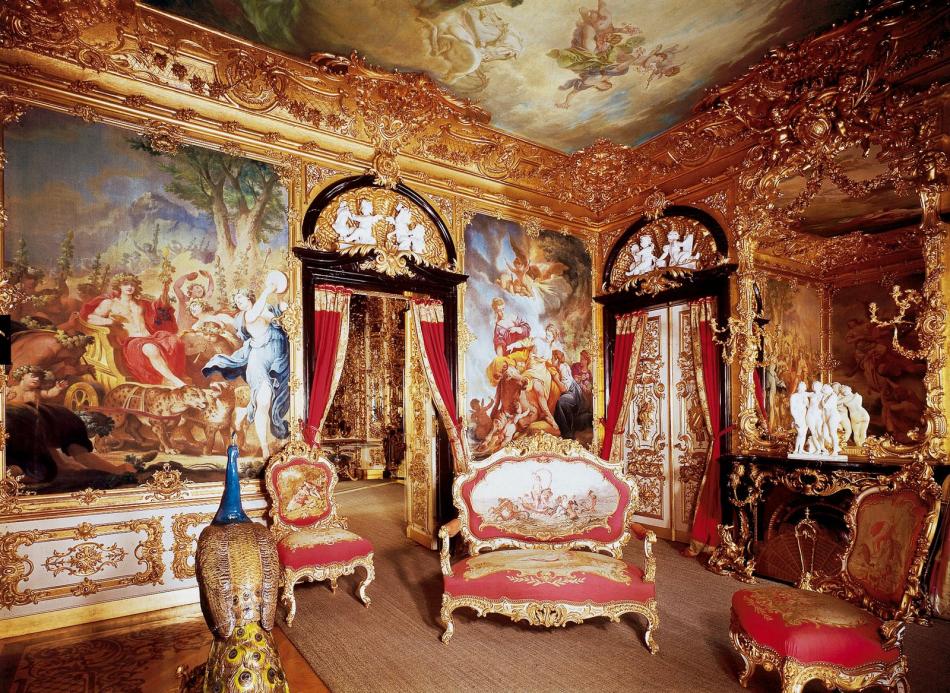 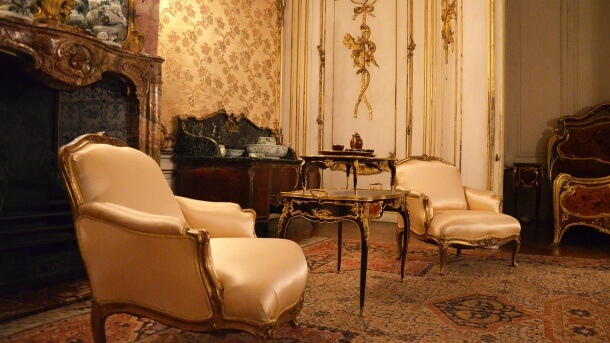 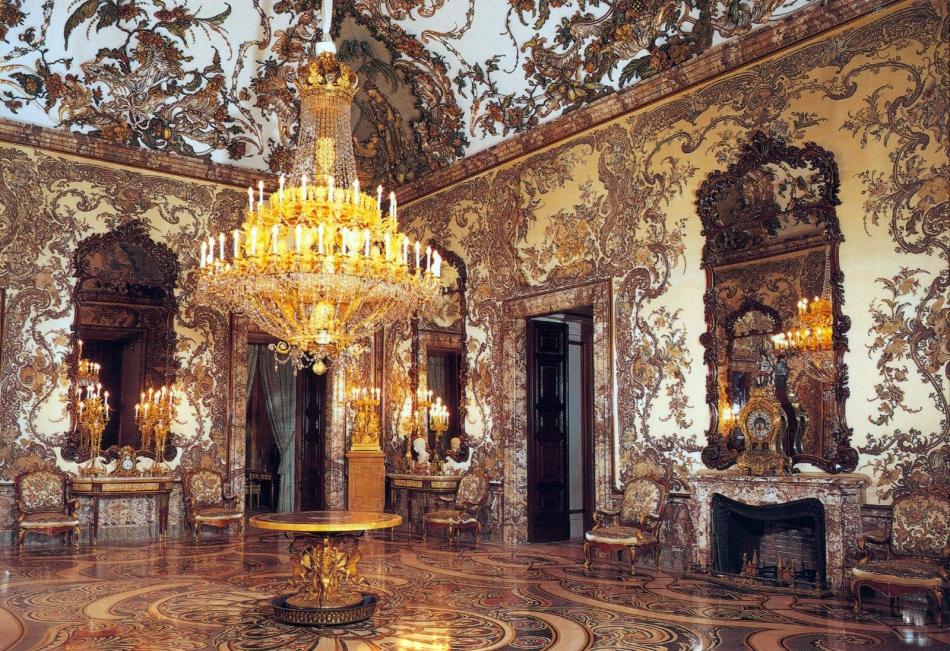 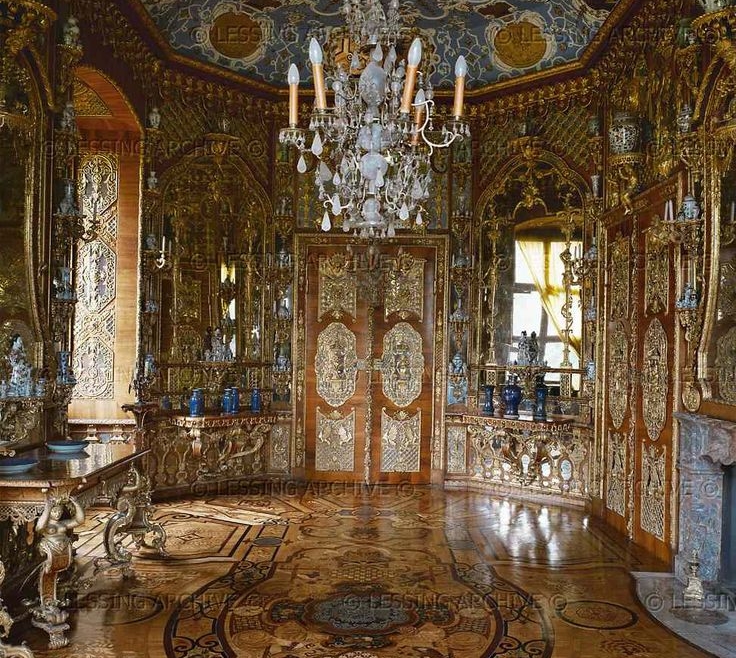 OGRODY
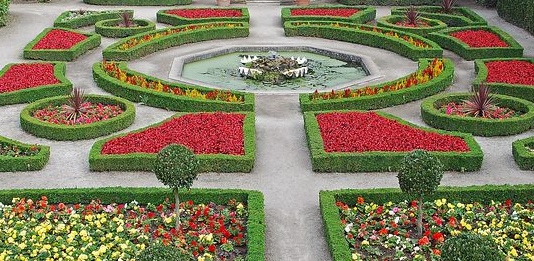 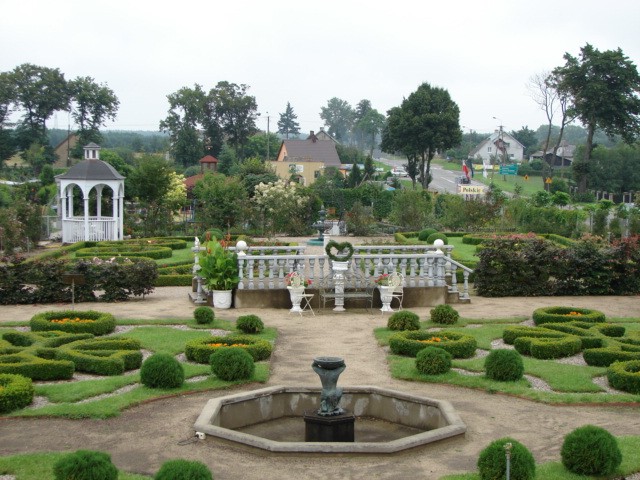 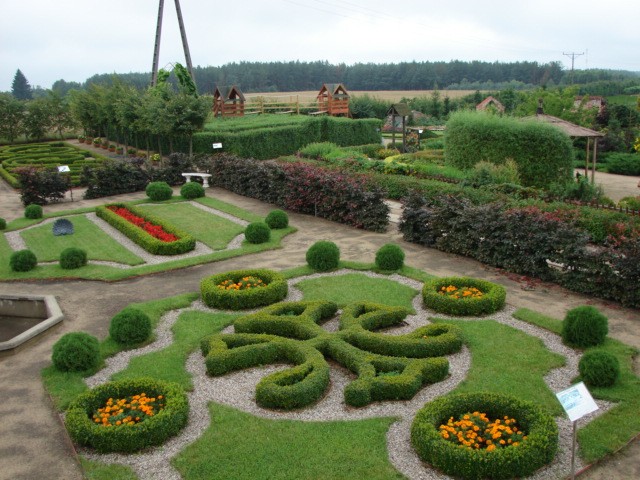 MALARSTWO
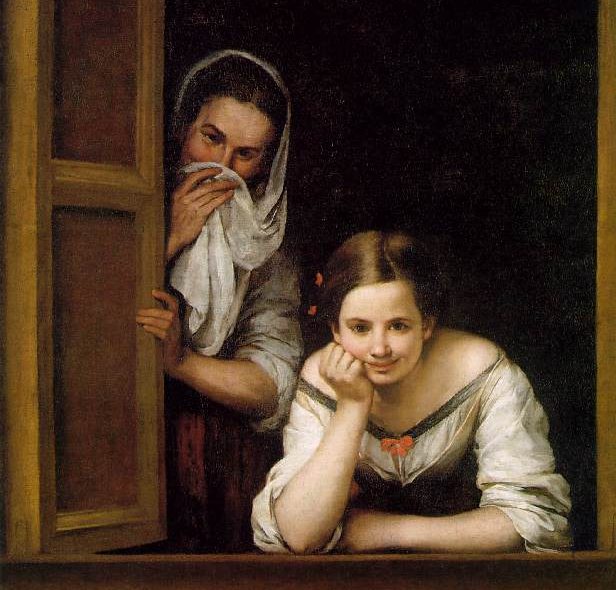 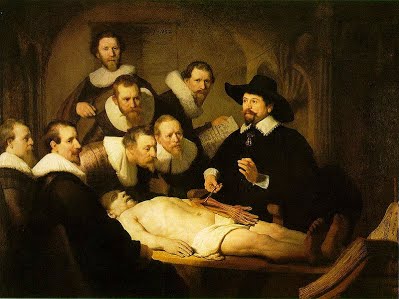 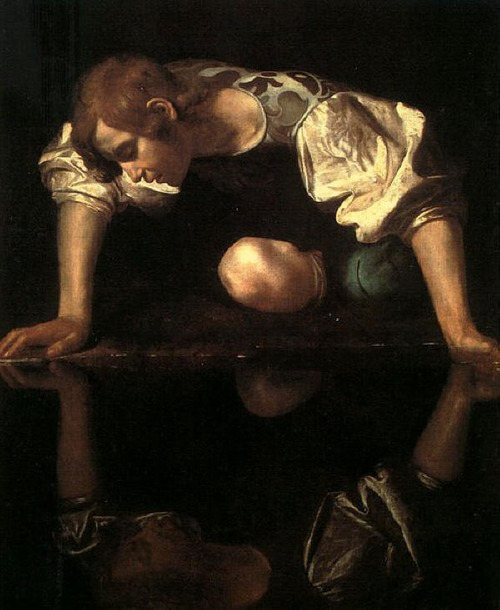 RZEZBA
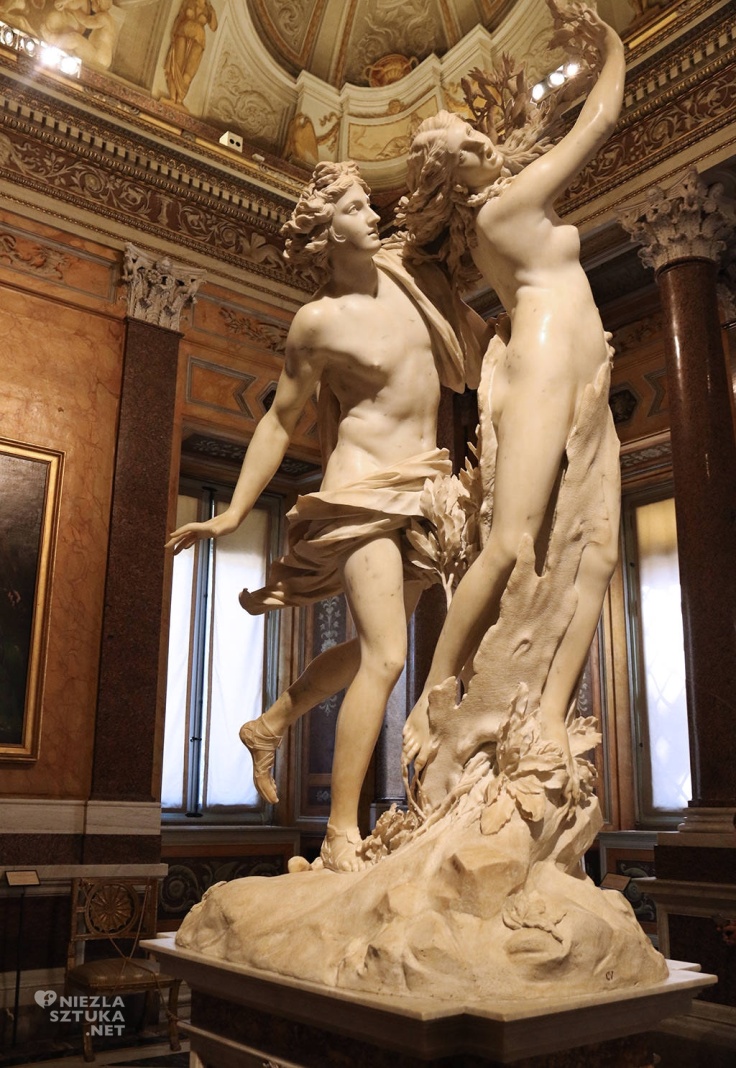 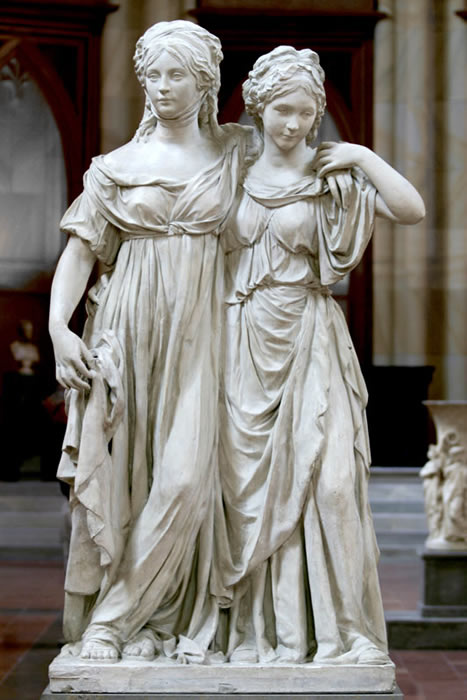 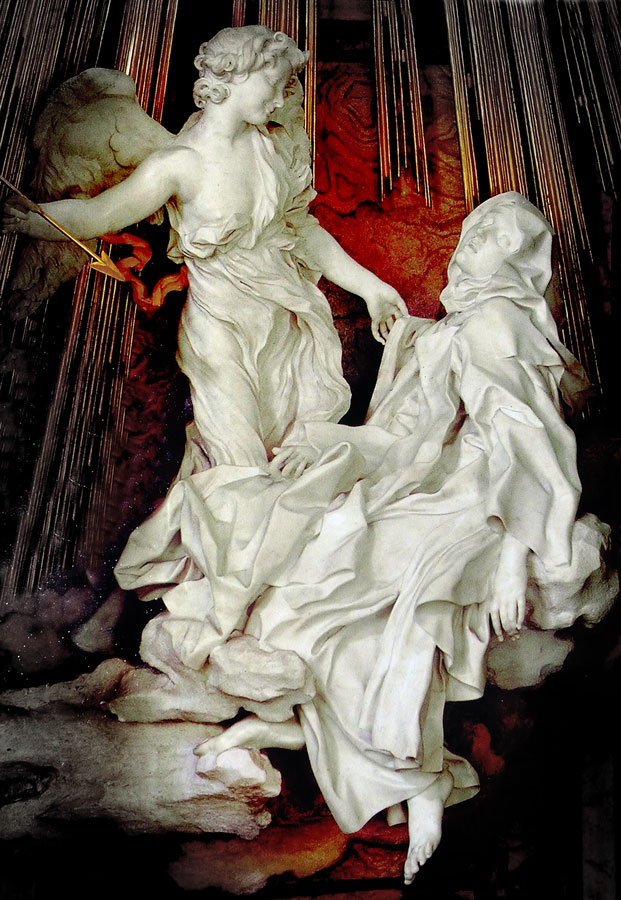 MODA
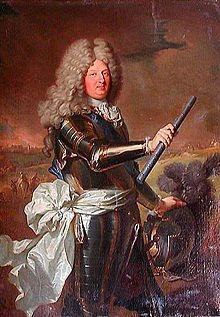 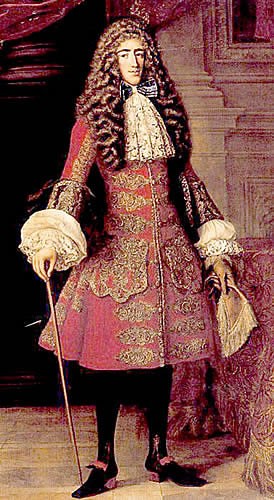 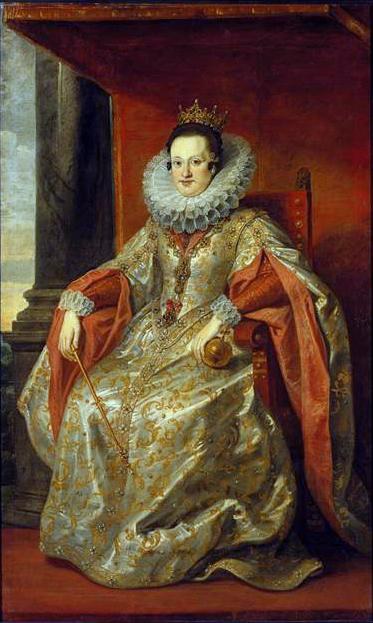 WYBITNE POSTACIe BAROKU
PISARZE
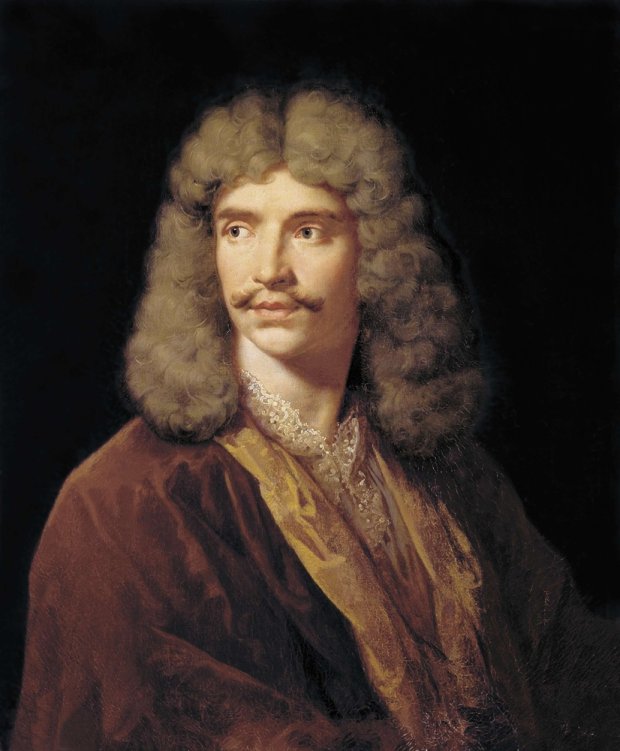 John Milton
Jean Baptiste Poquelin (Molier)
ARCHITEKCI
Francesco Castelli
Giovanni Lorenzo Bernini
KOMPOZYTORZY
Johann Sebastian Bach
Antonio Lucio Vivaldi
UCZENI
Isaac Newton
Rene Descartes (Kartezjusz)
MALARZE
Peter Paul Rubens
Michaelangelo Merisi  
da Caravaggio
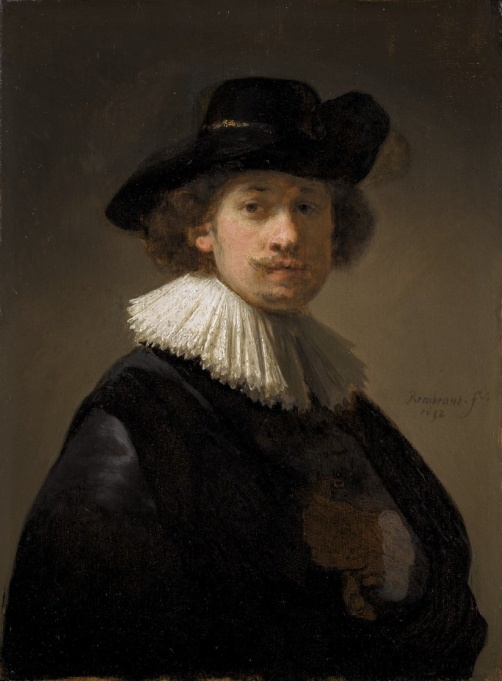 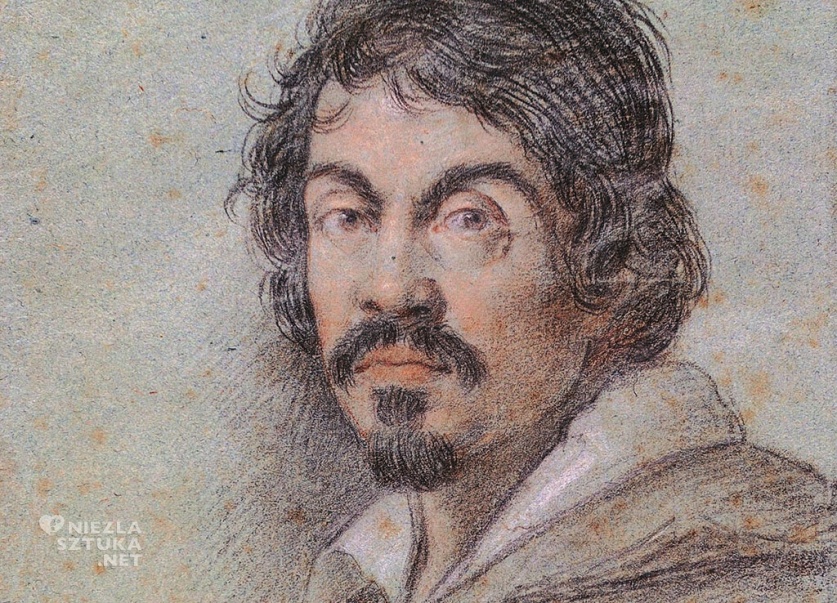 Rembrandt Harmenszoon van Rijn
PODSUMOWANIE
BAROK-  dla jednych epoka braku gustu, przesady i zepsucia.Dla innych czas piękna, asymetrii i poruszenia.
A dla Was…?
Tomasz Możdżeń 6b